IL BIO  25/10/2023
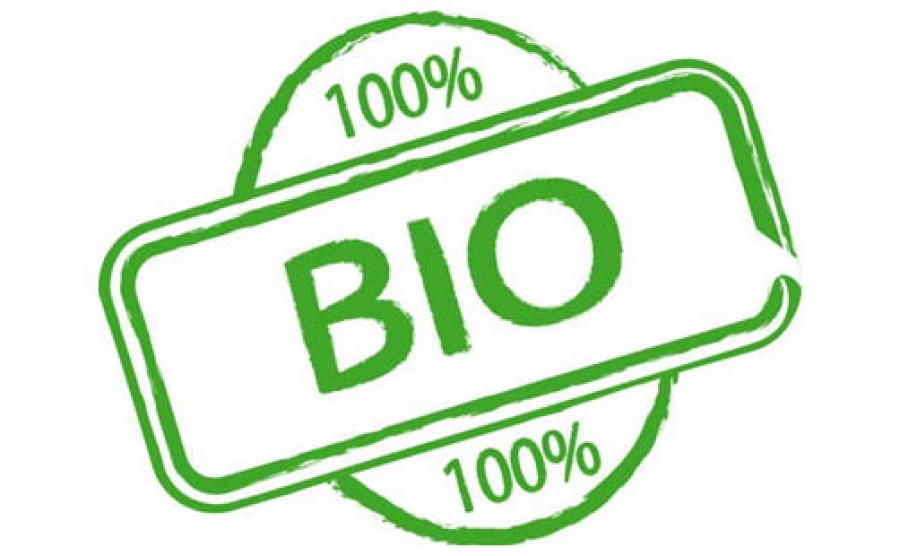 BIOLOGICO
Il termine BIO è l’abbreviazione del biologico .
È un prodotto eco-sostenibile senza l’utilizzo dei prodotti chimici .
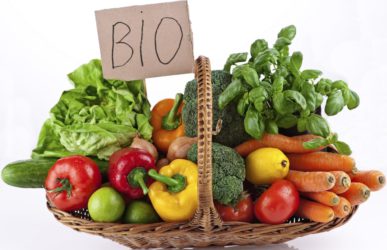 HOTEL GREEN
GREEN       ecologico , sostenibile,     
                       riciclabile e bio .  
È una struttura rispettosa dell’ambiente ed é la chiave del successo del turismo del futuro
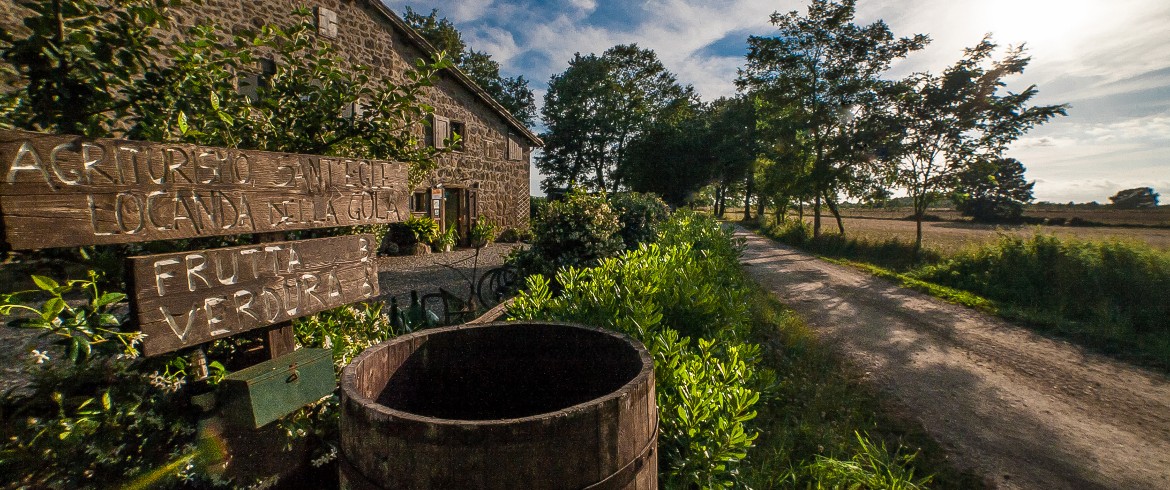 Quali sono le azioni da fare in  futuro?
Cibo biologico e
A chilometro 0.



Prodotti per la pulizia ecologici.
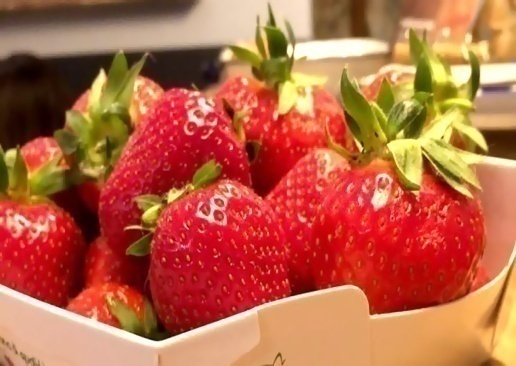 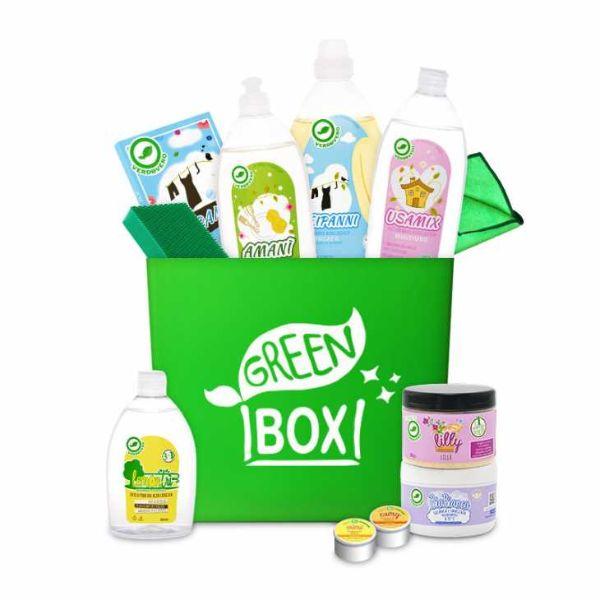 3) Installa lampadine a basso consumo. 



4) Raccolta differenziata.
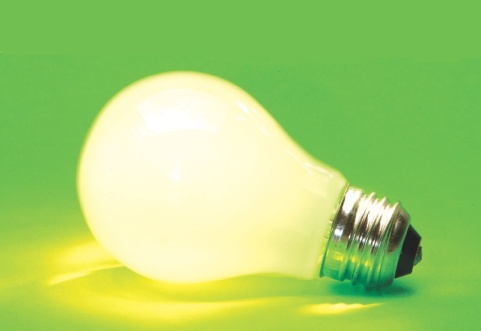 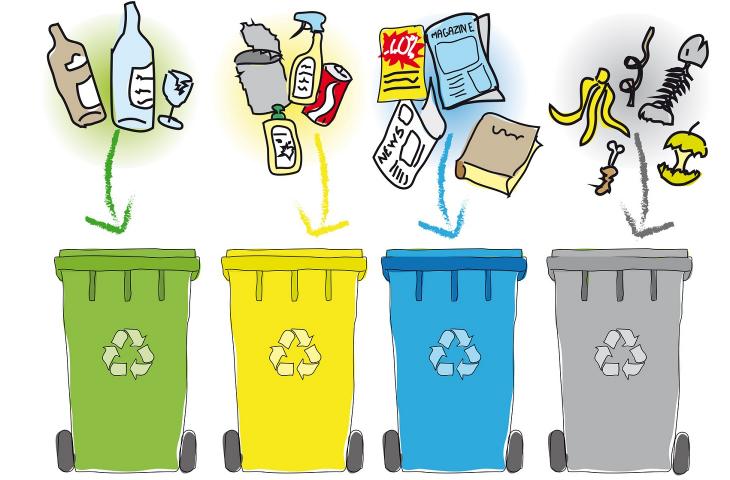 5) Scegli energia 100%  rinnovabile – pannelli solari e fotovoltaici.


6) Offri servizio di noleggio biciclette.
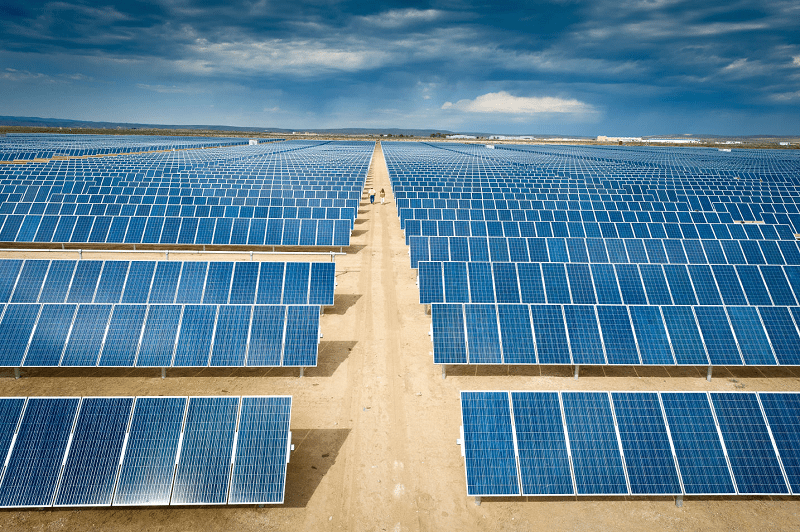 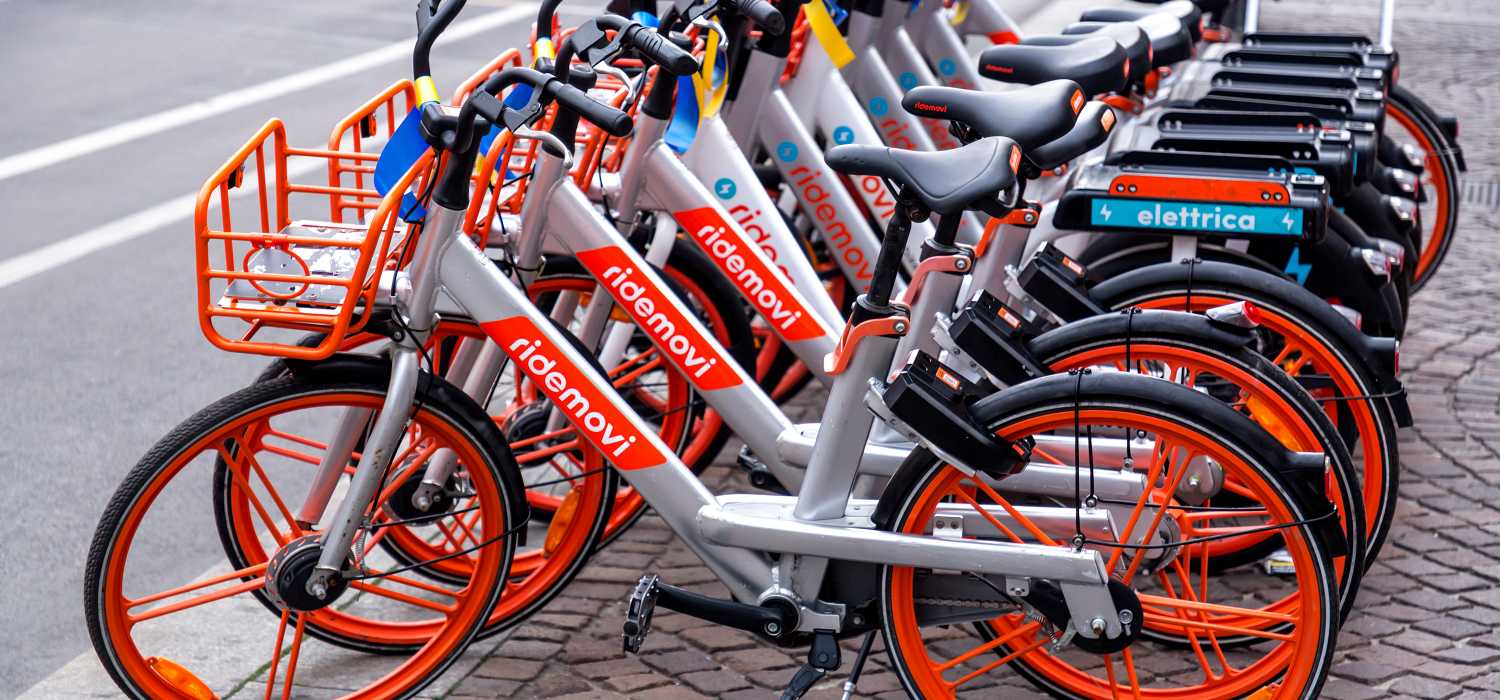 7) Metti a disposizione la ricarica per le auto elettriche.



8) Raccogli l’acqua piovana.
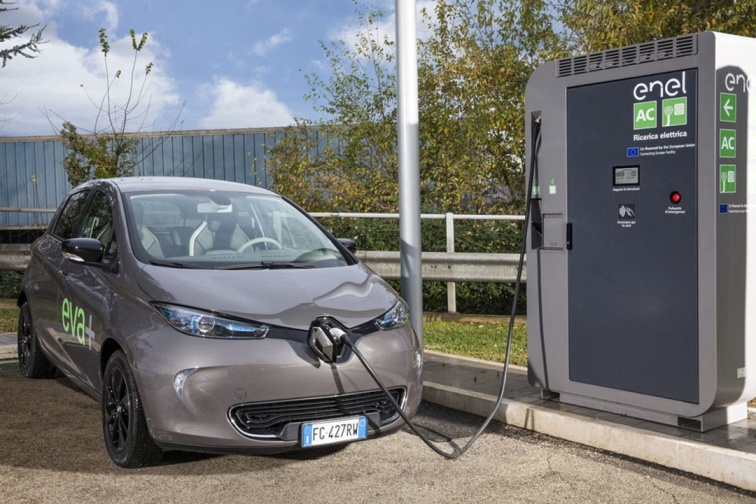 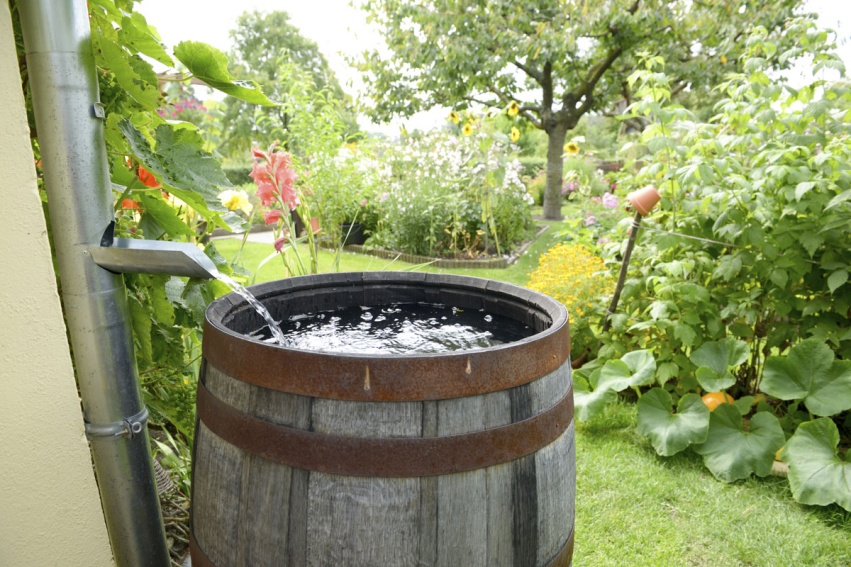 Negozi a Belluno, che vendono BIO:
LATTEBUSCHE
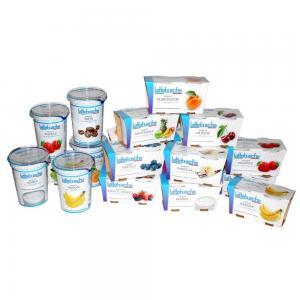 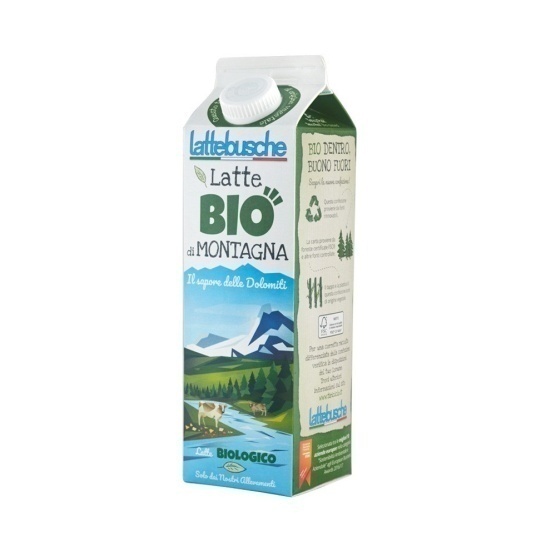 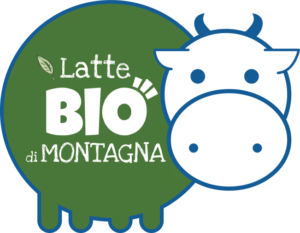 NATURA SÌ
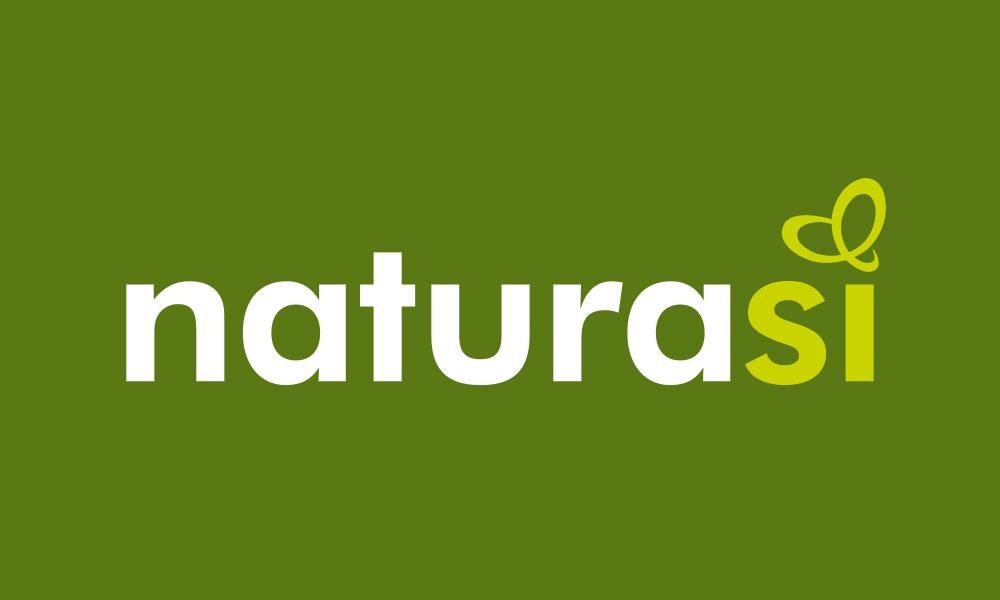 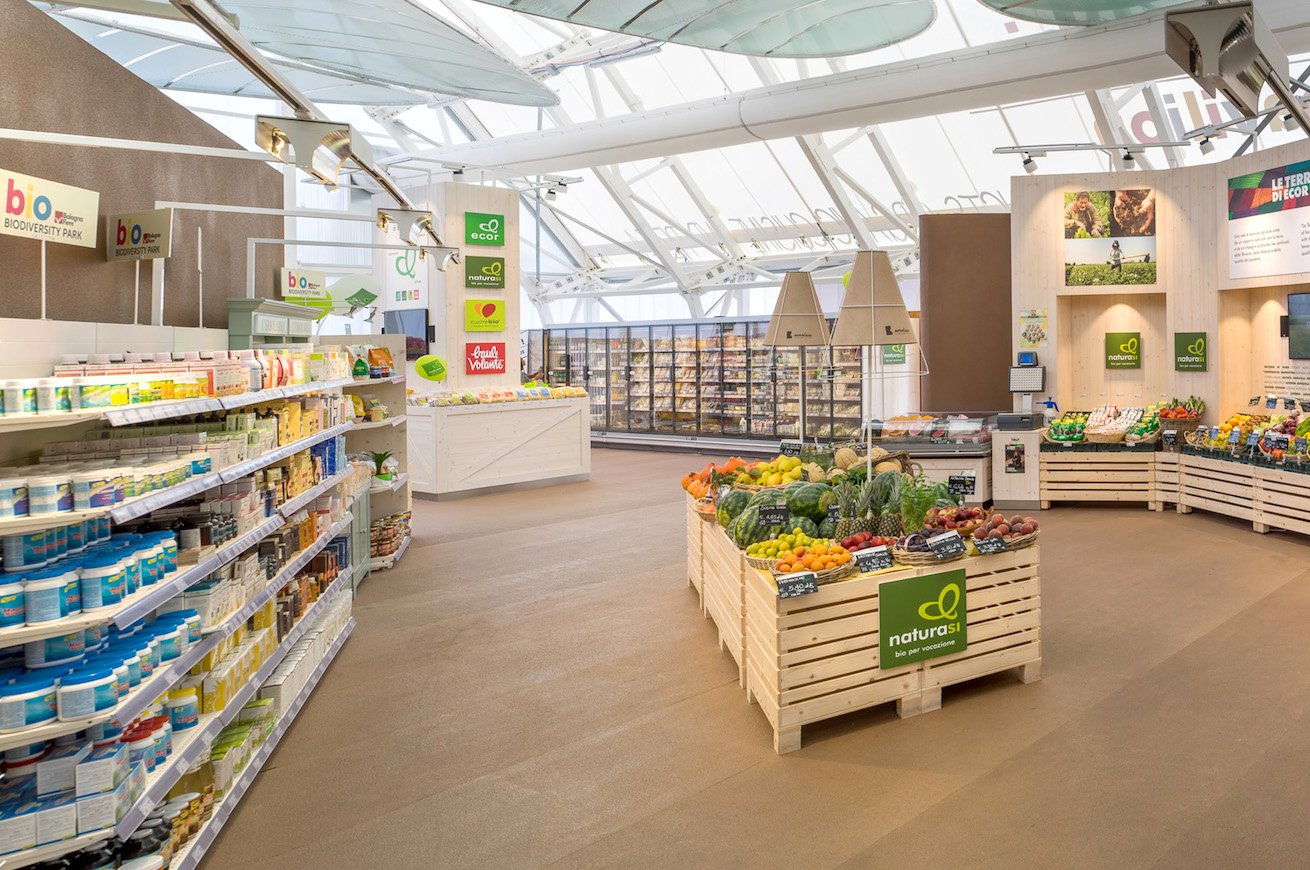